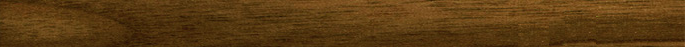 EINLADUNG zu einem
LösSecco-Garten-Frühstück

                            in
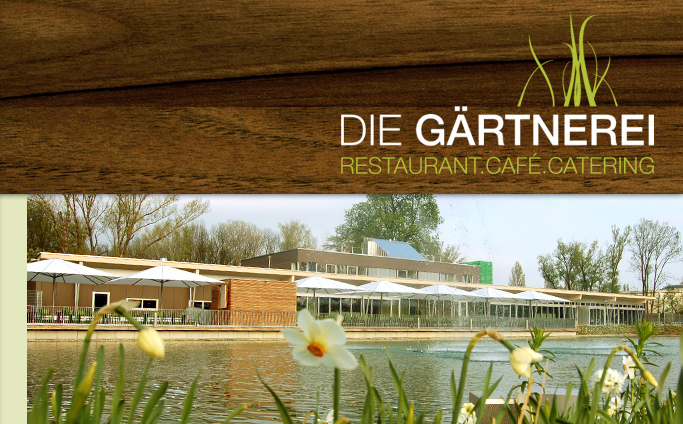